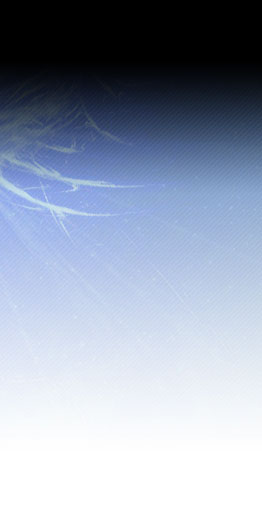 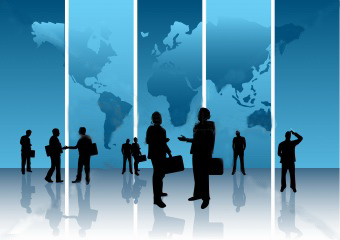 Методология исполнения бюджета Бюджетная классификация
и План счетов в бюджетном секторе
Пленарное Заседание Казначейского Сообщества
1-3 июня 2016 г. Кишинэу, Молдова
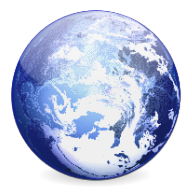 1
Методология 
исполнения бюджета
2
Законодательная и нормативная база
Стратегия развития менеджмента публичных финансов на 2013-2020 годы
Закон о публичных финансах и бюджетно-налоговой ответственности № 181  от  25.07.2014;
Закон о местных публичных финансах № 397-XV  от  16.10.2003;
Годовой закон о бюджете;
Методологические нормы кассового исполнения бюджетов, составляющих национальный публичный бюджет, через казначейскую систему Министерства Финансов (приказ № 215  от  28.12.2015)
3
Бюджетные поступления
Сбор доходов и других поступлений, утвержденных в бюджетах–компонентах национального публичного бюджета, обеспечивается администраторами доходов (Налоговая служба, Таможенная служба)
В случае, когда законодательством не предусмотрен орган, ответственный за администрирование некоторых бюджетных поступлений, Министерство Финансов назначает администраторов соответствующих доходов бюджета
Все платежи, начисленные, но не перечисленные в бюджеты–компоненты национального публичного бюджета до даты закрытия бюджетного года, поступают на счет соответствующих бюджетов в следующем году
4
Доходы бюджета
Зачисление и учет платежей в компоненты Национального Публичного Бюджета обеспечивается посредством казначейской системы МФ
МФ заключает договора c коммерческими банками и ГП “Почта Молдовы” о зачислении платежей в бюджет                (физические лица, сборщики налогов, налоговые служащие)
Доходы бюджетов, составляющих Национальный Публичный Бюджет, систематизируются на основе экономической классификации

Доходы собираемые бюджетными учреждениями (специальные средства)  поступают в соответствующий бюджет 
В целях зачисления доходов в бюджет, Главное управление Государственного Казначейства ведет Реестр кодов IBAN
5
Порядок зачисления и учета платежей в национальный публичный бюджет посредством казначейской системы Министерства Финансов   →    ежегодный приказ МФ
с 1 января 2016 г.           
Министерство Финансов обеспечивает генерирование кодов IBAN
Калькулятор IBAN на сайте МФ:
		 код Экономической классификации
		 район в котором находится плательщик
		 код местности плательщика
Типы структур кодов IBAN
код  IBAN типа ”G”	общие доходы
код  IBAN типа ”P” 	межбюджетные трансферты и доходы  	собираемые бюджетными учреждениями (спец.средства)
6
Структура кода IBAN типа ”G”, используемого для общих доходов
MD XX TR
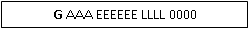 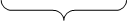 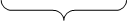 НБМ
ГК
”MD” – код Республики Молдова;
”XX” – контрольная цифра;
”TR”– код, идентифицирующий код банка;
”G” –код обозначающий структурный тип казначейского счета, включенного в 	     IBAN;
”AAA” –код обозначающий информацию о банковском счете;
”EEEEEE” –код плана счетов (экономическая классификация);
”LLLL” –код местности;
”0000” – ”нули” (для заполнения кода IBAN  до необходимых 24 знаков) ;
7
Структура кода IBAN типа ”P”, используемого для межбюджетных трансфертов, зачисления доходов бюджетных учреждений (спец.средства), а также для осуществления платежей
MD XX TR
P AAA EEEEEE A IIIII AA
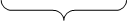 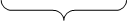 НБМ                                                                  ГК
”MD” – код Республики Молдова;
”XX” – контрольная цифра;
”TR” – код банка;
”P” –код обозначающий структурный тип казначейского счета, включенного в IBAN;
”AAA” –код  обозначающий информацию о банковском счете;
”EEEEEE” –код плана счетов (экономическая классификация);
”A” –код текущего счета бюджетного учреждения, который содержит информацию о комбинации следующих кодов бюджетной классификации: S1S2; ORG1; ORG2; F1-F3; P3 (если это проект);
”IIIII” – цифровой код, обозначающий код ORG2regular или ORG2AG бюджетного учреждения согласно организационной классификации;
”AA” – буквенный код, обозначающий остальные коды бюджетной классификации, которые не содержатся в текущем счете
8
Расходы бюджета
Безналичные расходы (перечисления)
 	Министерство Финансов - участник SAPI
   перечисления  → непосредственно получателю бюджетных   		         средств  без участия коммерческих банков 
Платежи в иностраной валюте (государственый долг,            		проекты финансируемыми из внешних источников)
	МФ – клиент Национального Банка Молдовы
3. Получение наличных денег и расходы БУ в иностранной валюте
   - коммерческий банк обслуживающий казначейскую систему МФ
9
Управление обязательствами
Бюджетные учреждения ответственны за принятие, оплату, учет обязательств и отчетность по ним в соответствии с законодательством
Принятие обязательств бюджетными учреждениями разрешается лишь в целях и в пределах бюджетных ассигнований.
В пределах расходов, прогнозируемых на эти цели на соответствующие годы, разрешается принятие долговременных, на период до трех лет, обязательств по объектам капитальных вложений. 
Бюджетные учреждения обязаны пересматривать договорные отношения с поставщиками товаров и услуг и сокращать расходы, если в течение бюджетного года бюджетные ассигнования уменьшились в результате уточнения бюджета.
10
Управление обязательствами
Ответственность за заключение договоров, исполнение и порядок проведения государственных закупок возложена на бюджетные учреждения
Договора бюджетных учреждений регистрируются в обслуживающих территориальных казначействах в обязятельном порядке
11
Управление обязательствами
Главное управление Государственного Казначейства и территориальные казначейства проводят проверку платежных поручений на предмет соответствия бюджетной классификации и обязательств, которые приняло бюджетное учреждение. 
При осуществлении платежей бюджетное учреждение представляет при необходимости по требованию казначейства подтверждающие документы
12
Предоставление платежных документов в  казначейство
с 2015 г.    →     в электронном виде -  модуль ,,Учреждение-Казначейство” (передача платежных документов в электронном виде)
		на бумаге :
          договоры
подтверждающие документы (при необходимости)
доверенность на получение наличности
13